JavaScript, HTML, DOM
Java vs JavaScript
"When Java applets failed, JavaScript became the 'Language of the Web' by default. [...] It is unfortunate that Java failed [as a language for web browsers]"
"JavaScript is the only language that is found in all browsers. [...] JavaScript is flourishing"
"In JavaScript, there is a beautiful, elegant, highly expressive language that is buried under a steaming pile of good intentions and blunders. [...It is] one of the most popular languages [...and] one of the most despised"
Source: Douglas Crockford, "JavaScript: The Good Parts", 2008, O'Reilly
JavaScript has both good parts and bad parts
Good parts: "JavaScript is built on some very good ideas and a few very bad ones. The very good ideas include functions, loose typing, dynamic objects, and an expressive object literal notation."
"JavaScript functions are first-class objects"; "functions are objects [...] functions can be stored in variables, objects, and arrays [...] can be passed as arguments to functions [...] can be returned from functions. Also, since functions are objects, functions can have methods."
Enables functional programming
Objects in JavaScript unify the notions of associative array / dictionary / hash table / mapping, are are easily serialized with JSON
Bad parts:
"JavaScript depends on global variables for linkage. All of the top-level variables of all compilation units are tossed together in a common namespace called the global object."
"The API of the browser, the Document Object Model (DOM) is quite awful"
Source: Douglas Crockford, "JavaScript: The Good Parts", 2008, O'Reilly
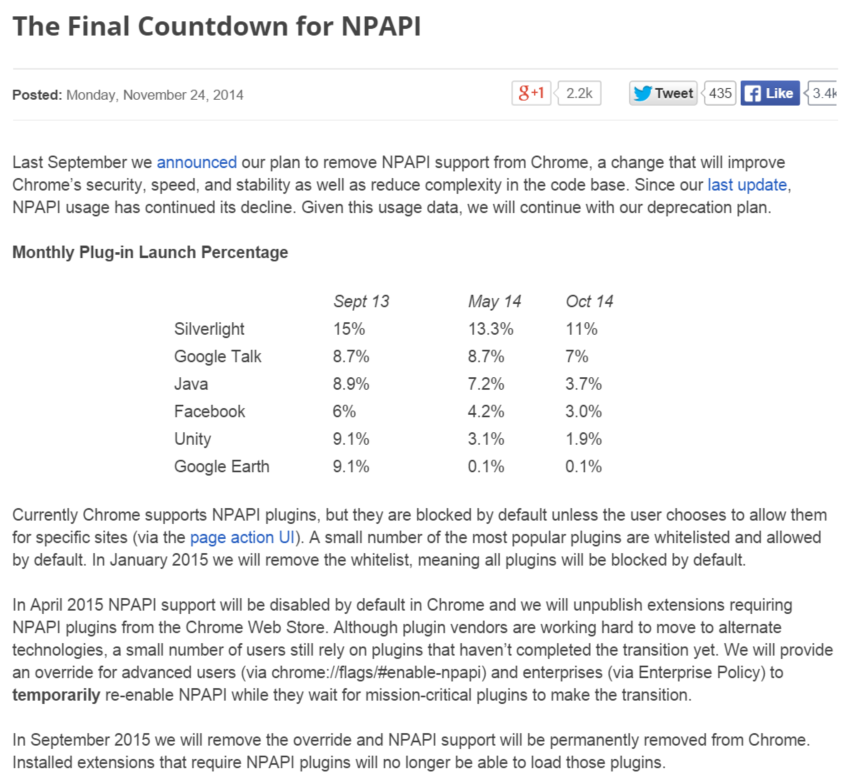 JavaScript: the language(ECMAScript 5, supported by Chrome 23+, IE 10+, FireFox 21+, Opera 15+, Safari 6+, iOS Safari 7+)http://kangax.github.io/compat-table/es5/ (For a bit of history about ECMAScript 4 and Adobe ActionScript 3: http://whydoeseverythingsuck.com/2008/08/ru-roh-adobe-screwed-by-ecmascript.html )
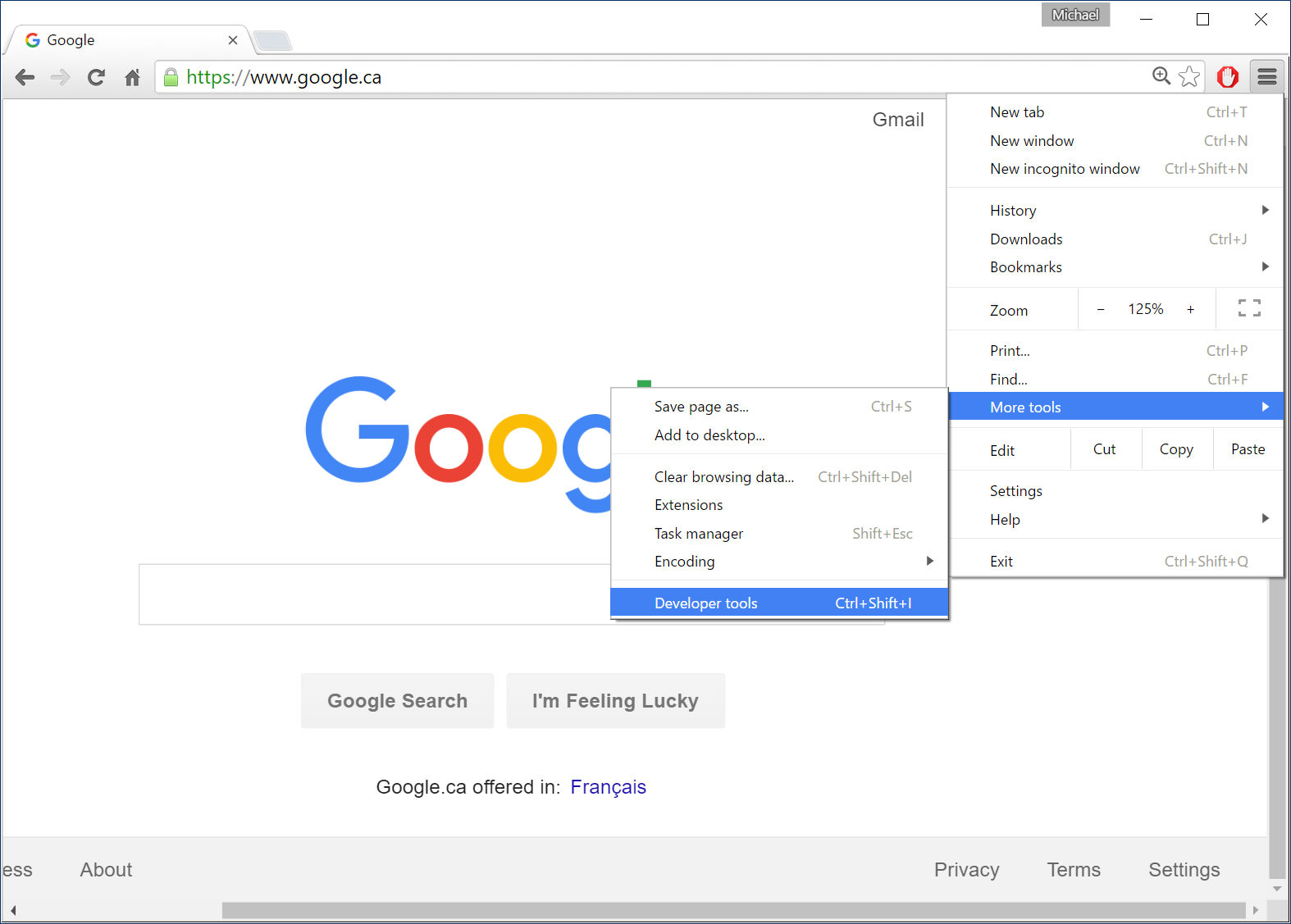 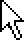 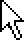 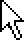 Console
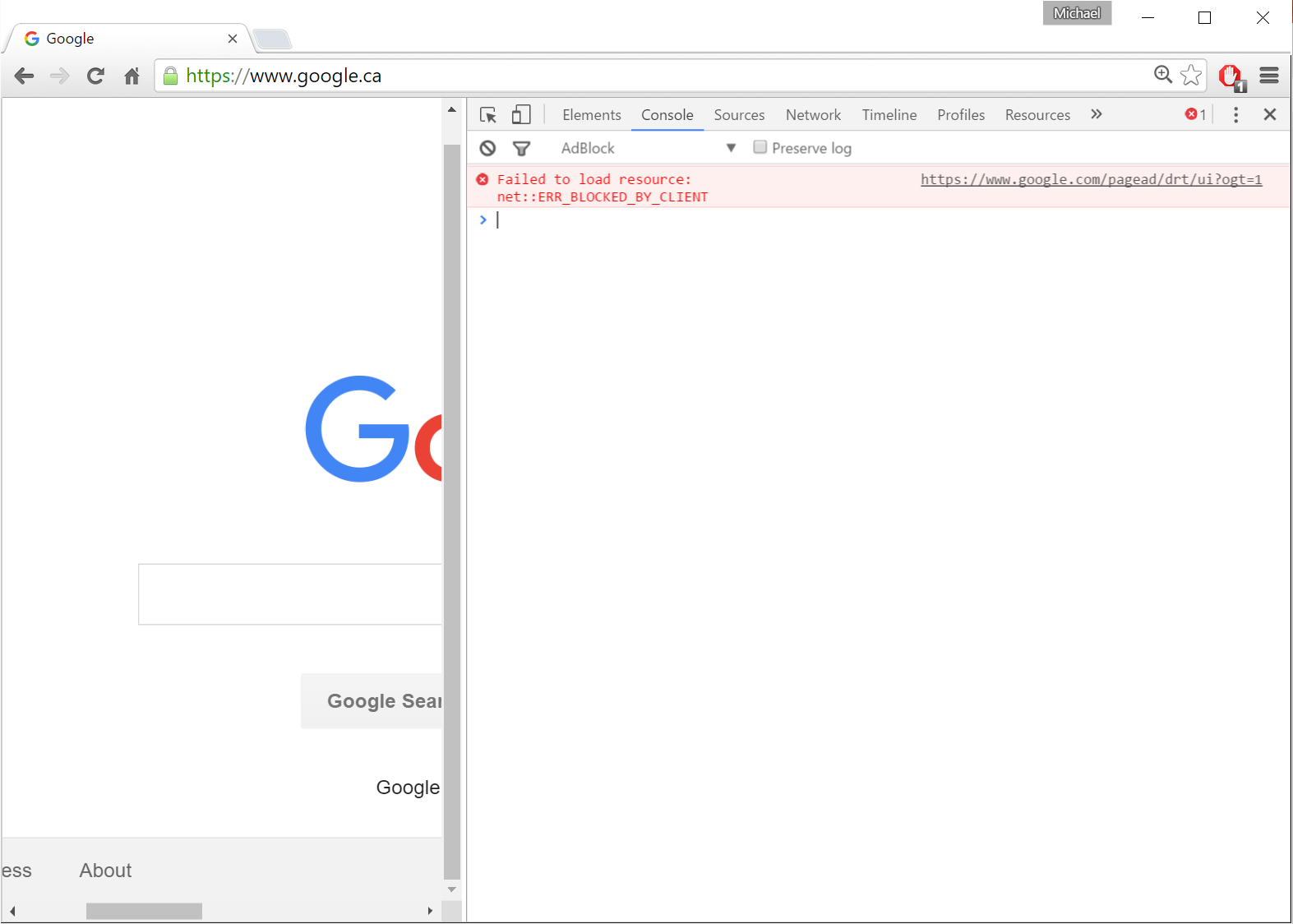 prompt

Do Ctrl+mouse wheel
to change the font size
// boolean
var flag = true;   // implicit type
flag = false;

// string
var fruitName = "apple"; // use " ...
fruitName = 'grape'; // ... or ' as quotes.
fruitName = 'or' + "ange";  // Use + to concatenate.
// The === sign compares the content of strings, not references:
fruitName === "orang" + "e"   // true
fruitName.length === 6   // true
// Special characters: \", \', \\, \n (newline), \r (carriage return), \t (tab)
// Hexadecimal unicode: "\u0041" === "A",
//    "\u2661" === "♡", '\uD83D\uDCA9' === "💩"
Remember!
// number: always stored in double precision floating point: 64 bits
1.0 === 1   // true
var x = 3; // x === 3;
x = 3.14; // x === 3.14
x = 355/113; // x === 3.1415929203539825
Math.floor(x) === 3  // integer part

x = 1/137; // approximates the fine structure constant
// x === 0.0072992700729927005

x = 1/0; // x === Infinity
x=0/0; // x === NaN
Remember!
Conversion between strings and numbers:
var x = 32;
x.toString() === "32"
x.toString(16) === "20"  // base 16

parseInt("20") === 20
parseInt("20",16) === 32
The second parameter for parseInt() is the base, which is 10 by default.  It is recommended that this base always be explicitly specified, otherwise, a string starting with zero might be interpreted in base 8 (octal), which is risky when working with dates.
parseInt("09") === 0 // before ECMAScript 5
parseInt("09") === 9 // ECMAScript 5
parseInt("0x100") === 256  // base 16, because the string starts with 0x
// comment

/* comment (avoid using this form…) */
	… because */ might appear in a regular expression within a commented block of code, and get misinterpreted as the end of a comment
// Operators
// !     boolean negation
! true === false
// + - * / %     arithmetic operators
12 % 5 === 2  // "modulo"; remainder of a division
12.3 % 5.1 === 2.1
// ===  !==  <  <=  >  >=     equality and inequality
// There are also == and !=, but it is recommended that you avoid using these because they can cause implicit type conversions yielding unexpected results

// &&  ||     logical AND, logical OR
// ? :     ternary operator
(a?b:c) // equal to b if a is true, otherwise equal to c
// Why are == and != to be avoided? They perform implicit type conversions.

'' == 0
0 == '0'
'' != '0'   // so == is not transitive!

true != 'true'
false != 'false'
false == '0'

null == undefined

' \t\r\n ' == 0
// Be careful with implicit type conversions
'2'+'1' === "21"  // string + string === string
'2'-'1' === 1   // string - string === number
'2'+1 === "21"   // string + number === string
'2'-1 === 1   // string - number === number
'2' + + '1' === "21"
'foo' + + 'bar' === "fooNaN"
'2' + - '1' === "2-1"
'2' + - + - - + - - + + - + - + - + - - - '-1' === "21"
var x = 3;
'2' + x - x === 20
'2' - x + x === 2
if ( expression1 ) {
     ...
}
else if ( expression2 ) {
     ...
}
else {
     ...
}
Remember!
These two code blocks are equivalent:
switch ( expression ) {    case a:        ...        break;    case b:        ...        break;    default:        ...}
if ( expression === a ) {        ...}else if ( expression === b ) {        ...}else {        ...}
for ( statement1; statement2; statement3 ) {
     body;
}

// ... is equivalent to ...

statement1;
while ( statement2 ) {
   body;
   statement3;
}
Remember!
// Be careful ...
var x = 17.6; // implicit type
...
x = "seventeen"; // implicit type change: no warning!

Is the var keyword necessary when defining a variable? No, but ... "If you use var the variable is declared within the scope you are in (e.g. of the function). If you don't use var, the variable bubbles up through the layers of scope until it encounters a variable by the given name or the global object (window, if you are doing it in the browser), where it then attaches. It is then very similar to a global variable. [...] This is [...] one of the most dangerous issues with javascript [...] it's easy to forget var and have by accident a common variable name bound to the global object. This produces weird and difficult to debug behavior."-- http://stackoverflow.com/questions/2485423/is-using-var-to-declare-variables-optional
// Object
continent1 = {
     name : "North America",
     population : 530000000, // 530 million
     area : 24709000 // in km2
};
continent1.name === "North America" // like a Java object
continent1["name"] === "North America" // like a dictionary
// We can dynamically add properties
continent1.populationDensity = continent1.population / continent1.area;
continent1.populationDensity === 21.449674207778543
// We can remove properties
delete continent1.area;
continent1.area === undefined
property
name
Remember!
value
// Array
var poutine = [ "fries", "cheese", "sauce" ];
poutine[1] === "cheese"
poutine.length === 3
poutine[4] = "bacon"   // no warning or error!
poutine[4] === "bacon"
poutine[3] === undefined
poutine.length === 5
poutine[3] = "maple syrup"
poutine.length === 5
poutine.push("salt"); // to add to the end of the array
poutine === ["fries", "cheese", "sauce", "maple syrup", "bacon", "salt"]
Remember!
// The sieve of Eratosthenes
MAX = 100; // compute list of primes up to, and possibly including, this value
integerIsPrime = [ false, false ]; //  integers 0, 1 are both non-prime (composite)
maxCandidate = Math.floor(Math.sqrt(MAX));
// Any integers <= MAX that are composite
// have at least one factor <= maxCandidate.
// Thus, we only need to check for factors >=2 and <= maxCandidate.
for ( candidate = 2; candidate <= maxCandidate; candidate ++ ) {
   if ( integerIsPrime[ candidate ] === undefined )
      // candidate is a prime number
      integerIsPrime[ candidate ] = true;
   if ( integerIsPrime[ candidate ] ) {
      // candidate is a prime number.
      // Mark all integers divisible by candidate as non-prime.
      // Don't bother marking integers < candidate*candidate,
      // because if they are composite, they must have a factor < candidate,
      // and they would have been marked on an earlier pass.
      for ( j = candidate*candidate; j <= MAX; j += candidate )
         integerIsPrime[j] = false;
   }
}
// Any remaining undefined entries in integerIsPrime are also prime
arrayOfPrimes = [];
for ( j = 0; j < integerIsPrime.length; j++ ) {
   if ( integerIsPrime[ j ]===true || integerIsPrime[ j ]===undefined )
      arrayOfPrimes.push( j );
}
// Array (continued)
poutine === ["fries", "cheese", "sauce", "maple syrup", "bacon", "salt"]
subArray = poutine.splice(2,1); // starting index, and how many to extract
subArray === ["sauce"]
poutine === ["fries", "cheese", "maple syrup", "bacon", "salt"]
subArray = poutine.splice(1,3);
subArray === ["cheese", "maple syrup", "bacon"]
poutine === ["fries", "salt"]
// Use .shift() instead of .splice(0,1) to remove the first element.
// An array may contain a mix of types!
var jumble = [ 2, true, "salad", { x:100,y:200 } , [3, 4] ];
jumble[3].x === 100
jumble[4][0] === 3
Remember!
// We can nest objects (or arrays)
// inside other objects (or arrays)
var prof = {
    name : "McGuffin",
    extension : "x8418",
    courses : [ "GTI350", "GTI745", "MGL835" ]
};
var students = [
    { name : "Tremblay", courses : [ "GTI745", ... ] },
    { name : "Bouchard", courses : [ "GTI745", ... ] }, ...
];
prof.courses[2] === "MGL835"
students[1].courses[0] === "GTI745"
Remember!
// A for in loop on an object
var prof = {
    name : "McGuffin",
    extension : "x8418",
    courses : [ "GTI350", "GTI745", "MGL835" ]
};
for ( var j in prof ) {
    // j is a string containing the name of a property in prof.
    // There is no guarantee that we will visit the properties
    // in the same order that they were defined!
    console.log( "prof." + j + " === " + prof[ j ] + "     and j is a " + typeof(j) );
}
// output:
prof.name === McGuffin     and j is a string
prof.extension === x8418     and j is a string
prof.courses === GTI350,GTI745,MGL835     and j is a string
// A for in loop on an array
var courses = [ "GTI350", "GTI745", "MGL835" ];
for ( var j in courses ) {
    // j is a string containing the index of an element in courses.
    // There is no guarantee that we will visit the elements
    // in ascending order!
    console.log( "courses[" + j + "] === " + courses[ j ] + "     and j is a " + typeof(j) );
}
// output:
courses[0] === GTI350     and j is a string
courses[1] === GTI745     and j is a string
courses[2] === MGL835     and j is a string
// typeof
typeof( myObject )
// ... can yield:
// "boolean", "number", "string", "function", "object", "undefined"
typeof(null) === "object"
typeof(undefined) === "undefined"
var myObject = { x:1, y:2 };
typeof(myObject) === "object"
var myArray = [ 1, 2, 3 ];
typeof(myArray) === "object"
// How can we distinguish between normal objects and arrays?
if ( a && typeof(a)==="object" && a.constructor===Array ) {
    // a is an array
}
When a is null, the if is cancelled
// Function 
var myTwoNorm = function twoNorm( x, y, z ) {
    return Math.sqrt( x*x + y*y + z*z );
}
// twoNorm is the name of the function. If this name is not given,
// the function is anonymous. This name is useful for doing recursion.
// myTwoNorm is a variable storing the function.
var result = myTwoNorm(1,2,3);   // 3.7416573867739413

// Even if the caller doesn’t provide enough arguments, or too many arguments,
// the call still executes
var result = myTwoNorm(1,2);   // z is undefined
// result === NaN
// Function (continued)
// For each call, the function receives two implicit parameters:
// this (an object), and arguments (an array with a .length).
// There are a few ways to call a function:

// 1. "function invocation pattern"
myTwoNorm(1,2,3); // this is the global object (In other words, when the code inside the function uses this, it will be referring to the global object, which is window in the case of code inside a web browser)

// 2. "apply invocation pattern" (apply() is a method that is automatically defined on all functions)
myTwoNorm.apply( myObj, [1,2,3] ); // this is myObj
// It’s as if myTwoNorm were a method on myObj. Using this invocation pattern, we can effectively call a function as if it were a method on any object!
// Function (continued 2)

// 3. "method invocation pattern"
var myVector3D = {
    x:0, y:0, z:0,
    twoNorm : function ( ) {
        return Math.sqrt( this.x*this.x + this.y*this.y + this.z*this.z );
    }
}
myVector3D.twoNorm();

// 4. "constructor invocation pattern" with the new keyword: we’ll return to this later
// Function (continued 3)
// Functions are objects, and therefore can have properties,
// be passed as arguments, be returned from functions,
// or be stored in an array or in an object.
myTwoNorm.maxArguments = 3;
myTwoNorm.author = "McGuffin";
myTwoNorm.someMethod = function() { ... };

var meanFunctions = [ function(a,b){return 0.5*(a+b)},
     function(a,b){return Math.sqrt(a*b)},   function(a,b){return 1/(1/a+1/b)}
];
var pickABinaryFunction = function(){ return meanFunctions[1]; }
var c = pickABinaryFunction()(4,25); // c === 10, the geometric mean of 4 and 25
returns a function
JavaScript has no built-in support for a class of objects, but supports multiple ways of doing object-oriented programming. How can we create multiple instances of an object with shared methods, where each instance has its own copy of data? We can first define an object that serves as a prototype, and then create subsequent objects that inherit from the prototype. (Doing the same thing in Java or C++ would instead involve a class and no inheritance.) The prototype object provides the function definitions and initial values of data members.
var Point2D = { // Capitalized name makes it look like a class, but this is really a (prototype) object.
    x:0, y:0,
    norm : function ( ) {
        return Math.sqrt( this.x*this.x + this.y*this.y );
    }
}
var myPoint1 = Object.create( Point2D ); // Object.create() creates a 2nd object that inherits …
var myPoint2 = Object.create( Point2D ); // … its properties from the given object.
// Object.create() is explained more in the annex.
// Initially, myPoint1 and myPoint2 inherit all their properties (data and methods)
// from Point2D.
// But as soon as we assign a new value to a property (e.g., data member) of an object,
// this will mask the value of the prototype without changing the other object.
myPoint1.x = 10;   // myPoint2.x  still inherits a value of  0
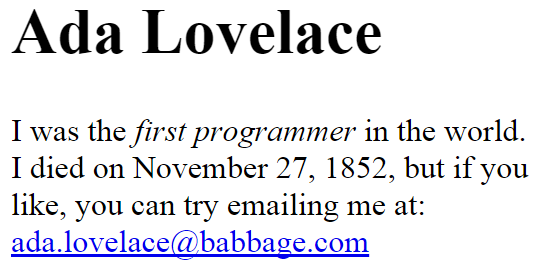 HTML
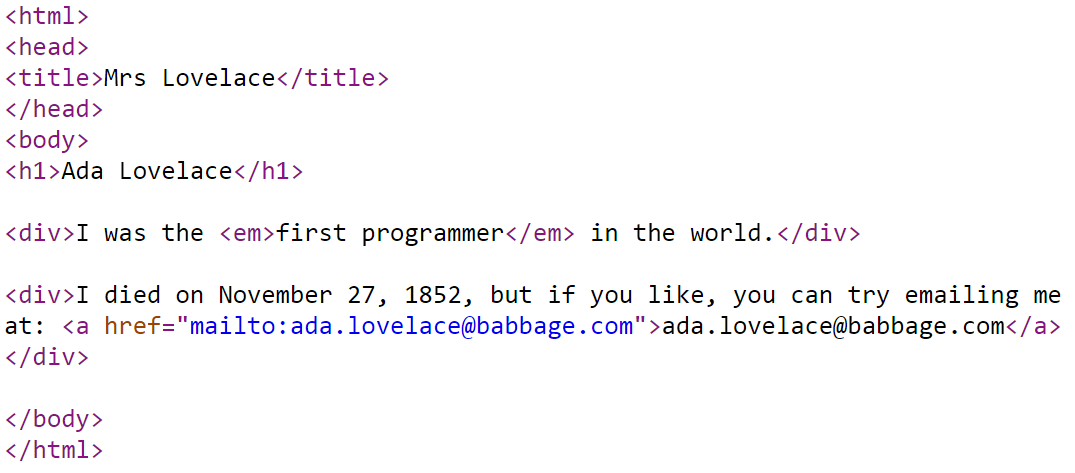 The DOM (Document Object Model) is a tree of elements in a web page
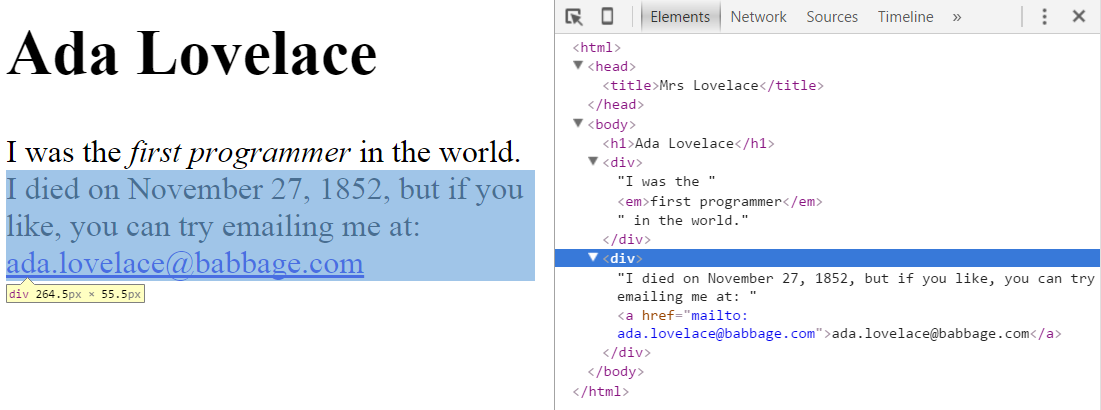 HTML + JavaScript
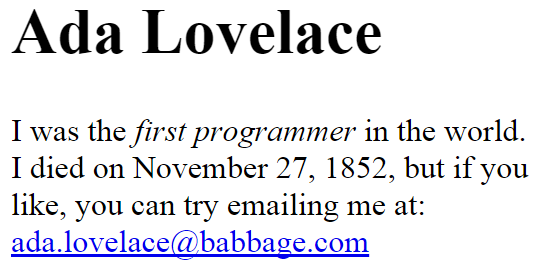 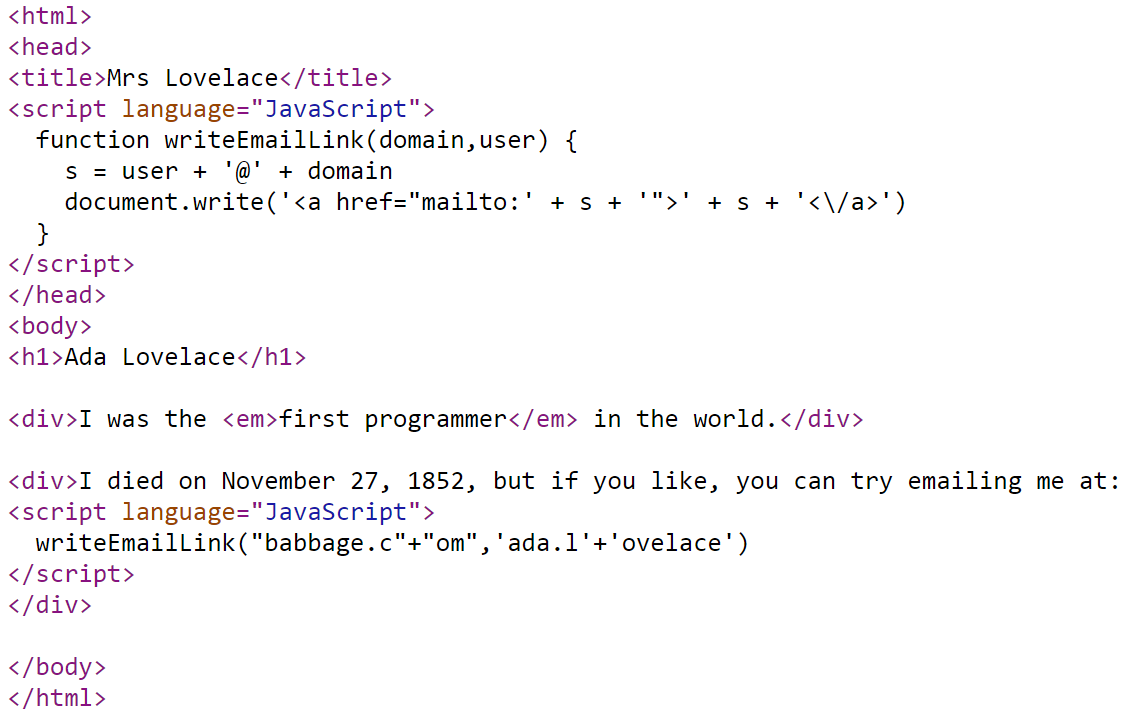 This example uses JavaScript to protect the email address from spammers that use web crawlers to harvest email addresses.
<html><body> <canvas id="canv" width="300" height="300" style="border:2px solid black;"> </canvas> <script>
var canvas = document.getElementById("canv");
var c = canvas.getContext("2d");
var t = []; // array of mouse coordinates

var redraw = function() {
   c.clearRect( 0, 0, canvas.width, canvas.height );
   for ( i = 0; i < t.length; i=i+1 ) {
      var x = t[i][0];
      var y = t[i][1];
      var size = 2*i;
      var f = Math.round( 255 * i / t.length );
      c.strokeStyle = "rgb(" + f + "," + (255-f) + ",0)";
      c.strokeRect( x-size/2, y-size/2, size, size );
   }
}
var mouseMotion = function(e) {
   var rectangle = canvas.getBoundingClientRect();
   var x = e.clientX - rectangle.left;
   var y = e.clientY - rectangle.top;
   t.push( [ x, y ] ); // add an element to the end of the array
   if ( t.length > 50 )
         t.shift(); // remove first element from the array
   redraw();
}
canvas.addEventListener('mousemove',mouseMotion);
</script></body></html>
Save this out to a .html file and open it in a browser. You should see this following your mouse cursor:
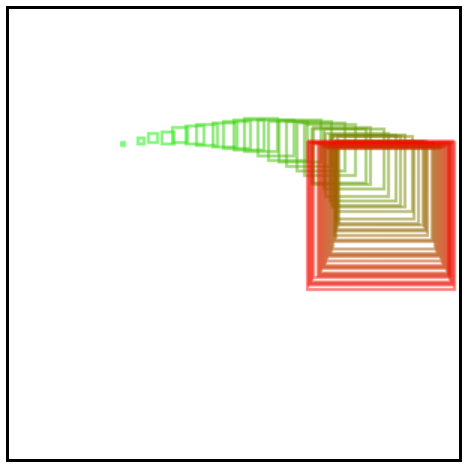 Annex: inheritance and derived objects
// How do we create derived objects?

// Approach in Java:
class baseClass { ... };
class derivedClass extends baseClass {
    public derivedClass () { ... }  // Note: the constructor is inside the devired class.
}
// JavaScript has no classes, but does have a notion of a constructor,
// which is a kind of function used to create a derived object
// that inherits from a base object.
// Keep in mind that, in JavaScript, functions are objects.
// Functions can therefore contain other objects.
// And actually, in JavaScript, the constructor contains the base object.
// How do we create derived objects?   (continued 1)
// The constructor contains the base object, or more precisely,
// the constructor has a property that stores the base object.
// The base object is called the prototype.
// The constructor is used to create a derived object that inherits the properties of the prototype.
var vehicle = { speed : 0 }   // base object
 // By convention, the name of a constructor starts with an uppercase letter
var VehicleConstructor = function VC() {
    // the code here is for initializing the new object, but could also remain empty
};
VehicleConstructor.prototype = vehicle; // base object
var airplane = new VehicleConstructor(); // derived object that is created
// airplane inherits the speed property of vehicle
airplane.speed === vehicule.speed   // We say that airplane delegates to vehicle
airplane.__proto__ === vehicle
vehicle.hasOwnProperty('speed') === true
airplane.hasOwnProperty('speed') === false
// How do we create derived objects?   (continued 2)
// Douglas Crockford, in his 2008 book "JavaScript: The Good Parts",
// finds the above way of creating derived objects ugly,
// and so he proposes hiding the details in a generic method:
if ( typeof(Object.create) !== 'function' ) {
    Object.create = function(o) {
        var F = function() {}; // constructor
        F.prototype = o;
        return new F();
    }
}
var airplane = Object.create(vehicle);
// Crockford also recommends not using new elsewhere, because if we use it
// with a function that is not supposed to be used like a constructor,
// it could yield strange results.
This Object.create() method now seems to be defined by default in modern JavaScript platforms.  Try using it interactively in Chrome, for example.
The preceding discussion might seem complicated. What if we just want to do object-oriented programming without anything like a class hierarchy (or object hierarchy).  How is this done in JavaScript?
At least 3 approaches are possible :
1. If you only want one instance of your object (like a singleton),use object literal notation:
var videoGameBoss = {
    strength:1000, life:100, isAlive:true,
    sufferDamage : function ( ) {
        this.life -= 5;
        if ( this.life <= 0 ) this.isAlive = false;
    }
}
videoGameBoss.sufferDamage();
if ( videoGameBoss.isAlive ) …
2. How can we create multiple instances of an object with shared methods, where each instance has its own copy of data? We can first define an object that serves as a prototype, and then create subsequent objects that inherit from the prototype. (Doing the same thing in Java or C++ would instead involve a class and no inheritance.) The prototype object provides the function definitions and initial values of data members.
var Point2D = { // Capitalized name makes it look like a class, but this is really a (prototype)
    x:0, y:0,
    norm : function ( ) {
        return Math.sqrt( this.x*this.x + this.y*this.y );
    }
}
var myPoint1 = Object.create( Point2D ); // Object.create() creates a 2nd object that inherits …
var myPoint2 = Object.create( Point2D ); // … its properties from the given object.
// Initially, myPoint1 and myPoint2 inherit all their properties (data and methods)// from Point2D.// But as soon as we assign a new value to a property of one of the objects,// it will mask the value of the prototype without changing the other object.
myPoint1.x = 10;   // myPoint2.x  still inherits a value of  0
3. An alternative to the preceding approach:
function Point2D() {
   this.x = 0;
   this.y = 0;

   this.norm = function() { return Math.sqrt( this.x*this.x + this.y*this.y ); }
   this.methode2 = function() { ... }
}
var myPoint1 = new Point2D();
var myPoint2 = new Point2D();
// Disadvantage of this 3rd approach: each new instance implies// a new redundant copy of each method, wasting time and memory.// Advantage: Point2D is a function, and therefore could take arguments// to specify how to initialize each new instance, for example:var myPoint3 = new Point2D( x3, y3 );
More information on object-oriented programming in JavaScript:
http://www.htmlgoodies.com/beyond/javascript/object.create-the-new-way-to-create-objects-in-javascript.html 
http://javascriptissexy.com/oop-in-javascript-what-you-need-to-know/ 
http://code.tutsplus.com/tutorials/the-basics-of-object-oriented-javascript--net-7670 

More information on derived objects:
http://javascript.crockford.com/prototypal.html 
http://kevinoncode.blogspot.ca/2011/04/understanding-javascript-inheritance.html 
http://pivotallabs.com/javascript-constructors-prototypes-and-the-new-keyword/
Annex: examples of functional programming in JavaScript
More examples of functional programming in JavaScript :https://www.youtube.com/watch?v=e-5obm1G_FY&t=5m2s  (Anjana Vakil)
More about functional programming, in Python
https://maryrosecook.com/blog/post/a-practical-introduction-to-functional-programming 
(Mary Rose Cook)
Examples of functional programming
array1 = ["dog","cat","horse","octopus"];
array1 = array1.filter(function(e) { return e != "octopus"; });
// result: ["dog","cat","horse"]


array2 = [3, 4, 5 ];
array2 = array2.map( function(e) { return e+10; });
// result: [13, 14, 15]
Examples of functional programming with d3(a JavaScript library for doing visualization)
students = [
   {math:75, physics:81, chemistry:68, soft_eng:84, music:92 },
   {math:62, physics:64, chemistry:50, soft_eng:70, music:75 },
   {math:90, physics:88, chemistry:79, soft_eng:92, music:65 },
];

// d3.keys(students[0])    returns ["math", "physics", "chemistry", "soft_eng", "music"]

// d3.extent([20,15,92,60])    returns [15, 92], i.e. the min and max of the array

courses = d3.keys(students[0]).filter(function(c) { return c !== "music"; });
// result: ["math", "physics", "chemistry", "soft_eng"]
intervalOfMarksByCourse = {};
courses.forEach(function(c) {
  intervalOfMarksByCourse[c] = d3.extent(students, function(e) { return e[c]; });
});

// result: intervalOfMarksByCourse equals
//    { chemistry:[50,79], soft_eng:[70,92], math:[62,90], physics:[64,88] }
Examples of functional programming with d3(a JavaScript library for doing visualization)
var marks = [
 [ "mary",  "math",   82 ],     [ "mary",  "chemistry", 94 ],    [ "john",   "math",   80 ],     [ "john",   "chemistry", 88 ],
 [ "peter", "math",   60 ],     [ "peter", "chemistry", 75 ]
];

d3.nest()
  .key(function(e){return e[0]})
  .entries(marks);
// Result:
[
  {
    key: "mary",
    values: [ ["mary","math",82], ["mary","chemistry",94] ]
  },
  {
    key: "john",
    values: [ ["john","math",80], ["john","chemistry",88] ]
  },
  {
    key: "peter",
    values: [ ["peter","math",60], ["peter","chemistry",75] ]
  }
]
Examples of functional programming with d3(a JavaScript library for doing visualization)
var marks = [
 [ "mary",  "math",   82 ],     [ "mary",  "chemistry", 94 ],    [ "john",   "math",   80 ],     [ "john",   "chemistry", 88 ],
 [ "peter", "math",   60 ],     [ "peter", "chemistry", 75 ]
];
averageMarks = d3.nest()
  .key(function(e){return e[0]})
  .rollup(function(e){return d3.mean(e, function(e2) { return e2[2]; })})
  .entries(marks);
// Result:
[
  {
    key: "mary",
    values: 88
  },
  {
    key: "john",
    values: 84
  },
  {
    key: "peter",
    values: 67.5
  }
]
Examples of functional programming with d3(a JavaScript library for doing visualization)
// content of averageMarks:
[
  {
    key: "mary",
    values: 88
  },
  {
    key: "john",
    values: 84
  },
  {
    key: "peter",
    values: 67.5
  }
]

averageMarks2 = averageMarks.map( function(e){return [e.key, e.values];} );

// Result:
[ ["mary",88], ["john",84], ["peter",67.5] ]
Examples of functional programming with d3(a JavaScript library for doing visualization)
// content of averageMarks:
[
  {
    key: "mary",
    values: 88
  },
  {
    key: "john",
    values: 84
  },
  {
    key: "peter",
    values: 67.5
  }
]

averageMarks3 = {};
averageMarks.forEach(function(e) {
  averageMarks3[e.key] = e.values;
});
// Result: {mary: 88, john: 84, peter: 67.5}
Examples of functional programming with d3(a JavaScript library for doing visualization)
var marks = [
 [ "mary",  "math",   82 ],     [ "mary",  "chemistry", 94 ],    [ "john",   "math",   80 ],     [ "john",   "chemistry", 88 ],
 [ "peter", "math",   60 ],     [ "peter", "chemistry", 75 ]
];
averageMarksByCourse = d3.nest()
  .key(function(e){return e[1]})
  .rollup(function(e){return d3.mean(e, function(e2) { return e2[2]; })})
  .entries(marks)
  .map( function(e){return [e.key, e.values];} );
// Resultat: [["math",74],["chemistry",85.67]]